IoT Cloud ConnectedTraffic Light Prototype
Michael J. Miller
College of Engineering and Information Sciences
DeVry University
CEIS114 Introduction to Digital Devices
Dr. Genevieve Sapijaszko
December 17, 2022
Introduction
IoT technology has the potential to greatly impact cities and traffic control in several ways.
Sensors can be installed in traffic lights and road signs to monitor traffic flow and congestion.
Data can then be used to adjust signal timing and route traffic in real-time
Reduce congestion and improve the overall efficiency of the transportation system.
Potential to greatly improve the efficiency and safety of transportation systems
Enhance the quality of life in urban environments.
Project Goals
Design and implement a four-way traffic light controller system.
 Attach an LCD display for viewing system status
 Include a pedestrian crossing
 Include a cloud-based control accessed via web browser
 utilizing the IoT kit and ESP32 Microcontroller
Build Steps
ESP32 setup and testing
 Add one set of traffic lights and control code
 Add second set of lights and code
 Add crosswalk button and code
 Add LCD display and buzzer
 Integrate cloud-controlled emergency alert
Bill of Materials
ESP 32 Board
Colored LEDs: Red, Yellow, Green, and Blue
220 Ohm Resistors (optional)
Wires
Breadboard(s)
LCD Unit with I2C Adapter
Active Buzzer
Mini Router 
Push Button(s) 
PIR Motion Sensor
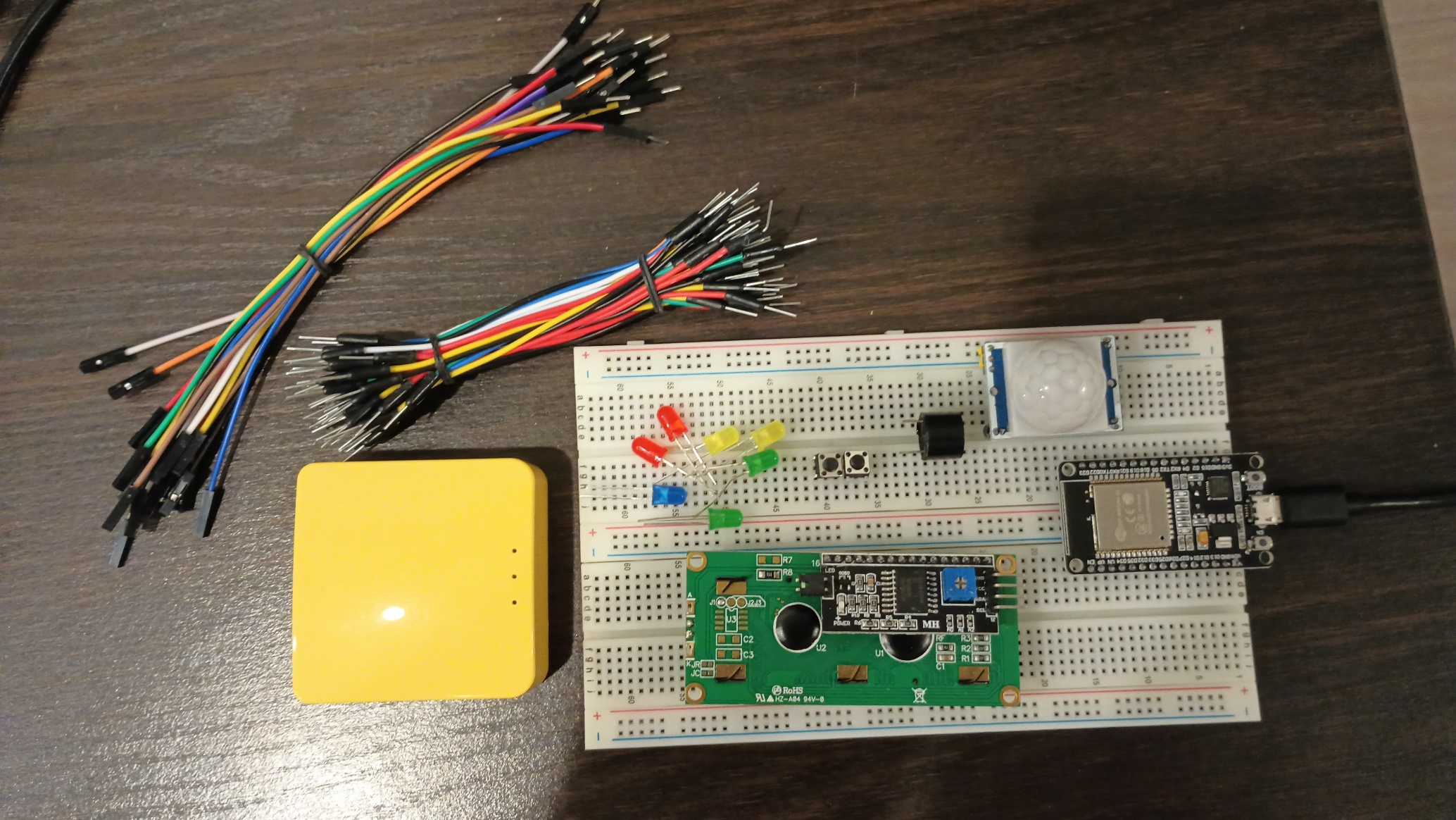 01
ESP32 Setup and Testing
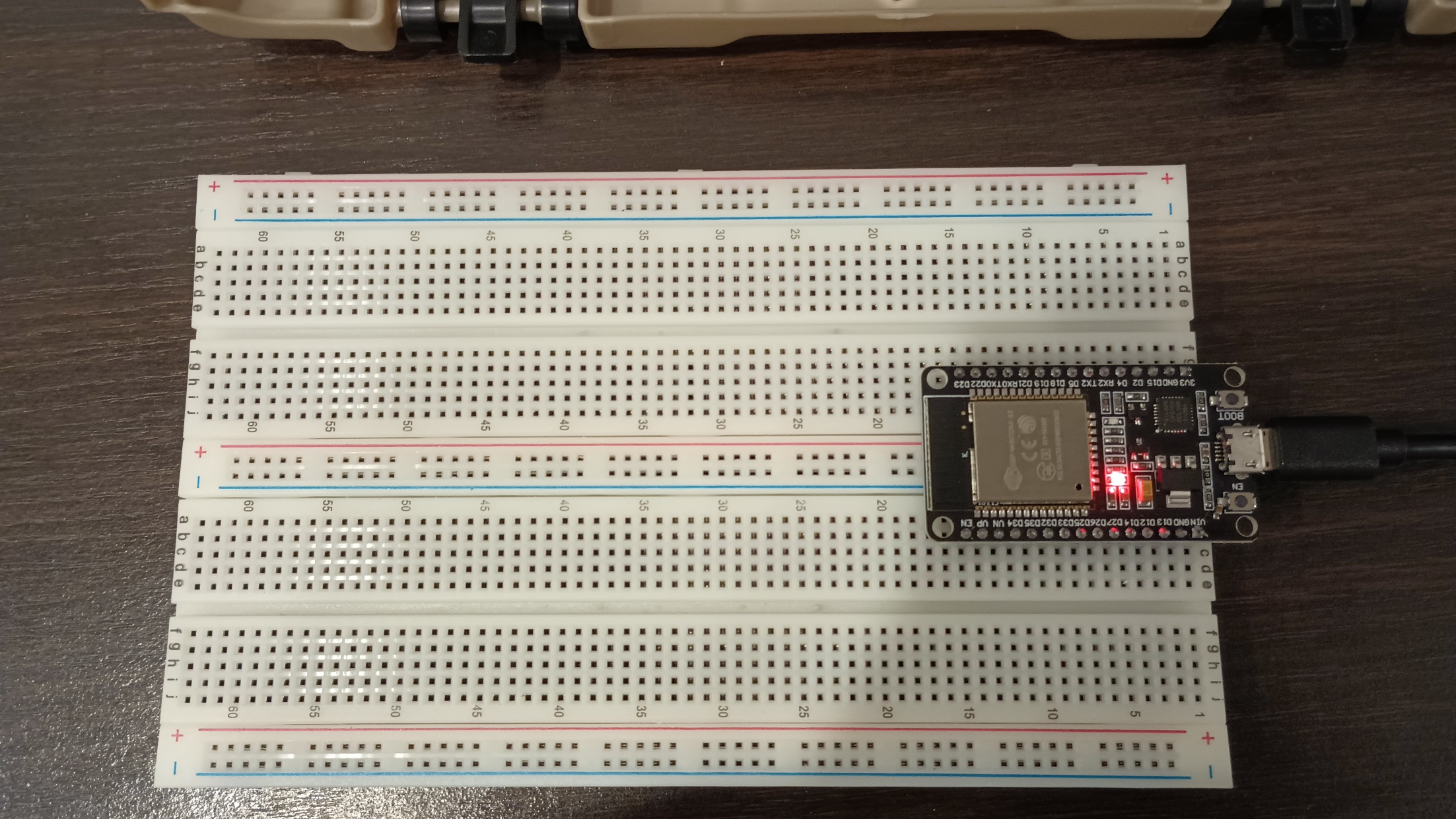 ESP32 mounted on breadboard and powered on
ESP32 Setup and Testing
01(continued)
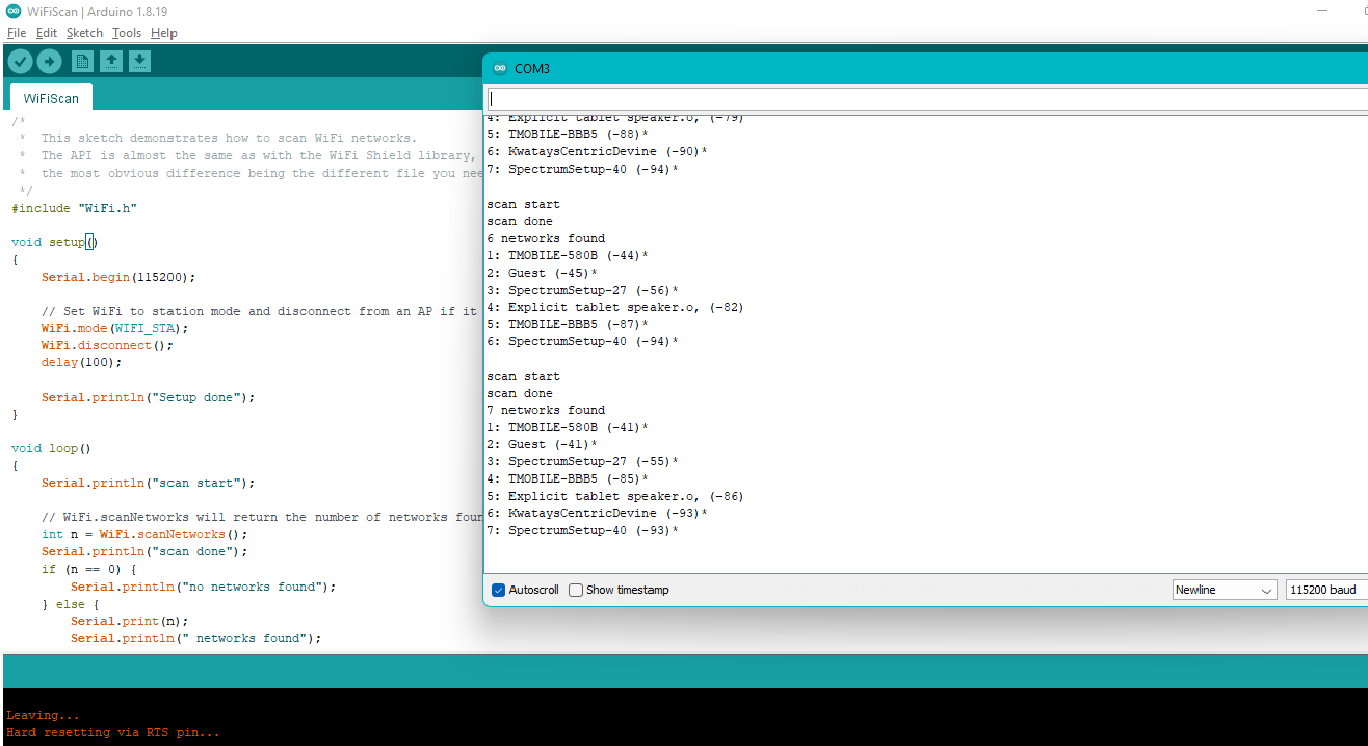 ESP32 WiFi Scan

Screenshot of Serial Monitor in Arduino IDE showing the available networks
Adding Traffic Lights
02
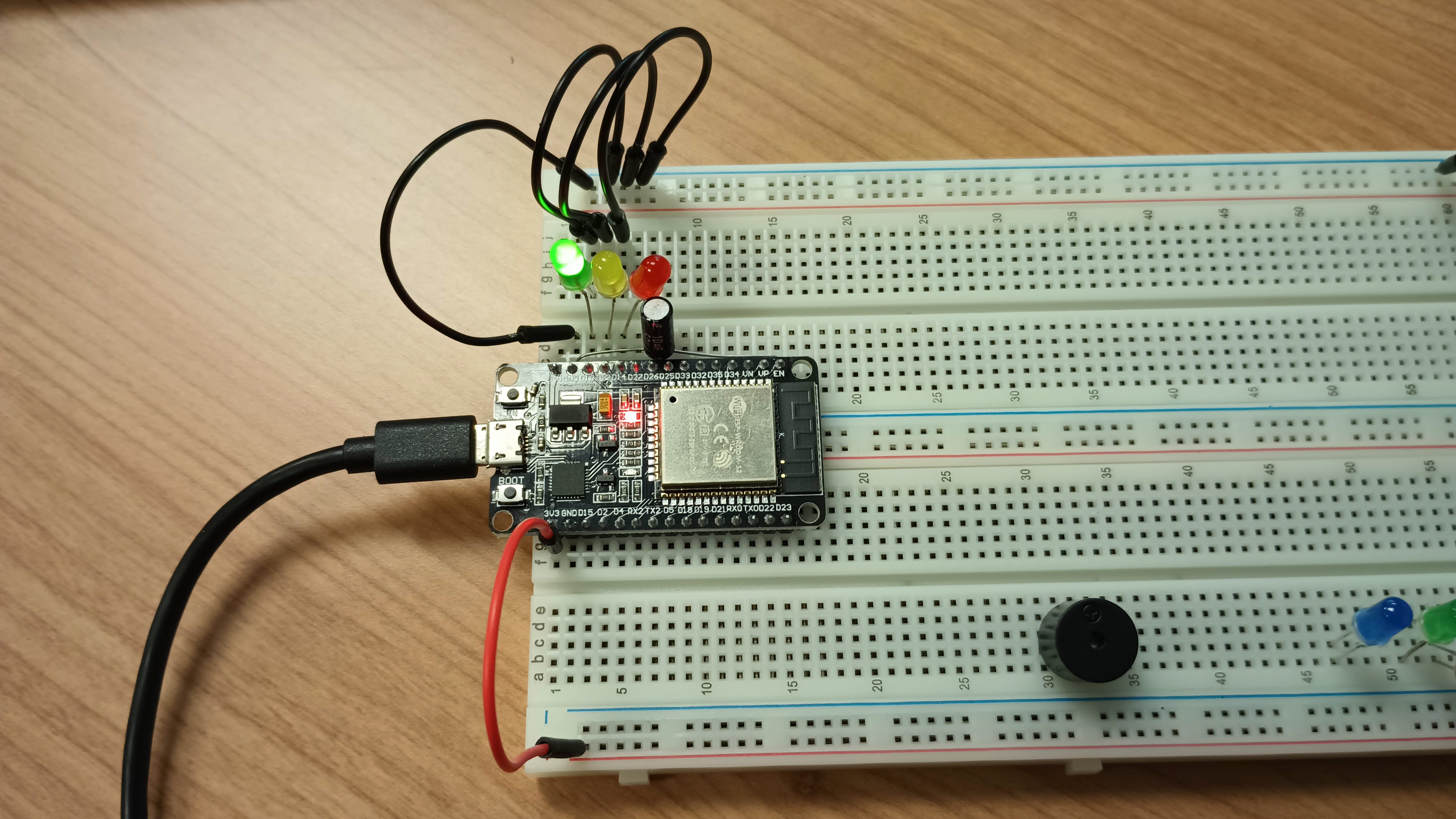 LED Lights
Lights cycle through properly

Capacitor
Added to eliminate the need to press boot button while uploading code
Adding Traffic Lights
02(Continued)
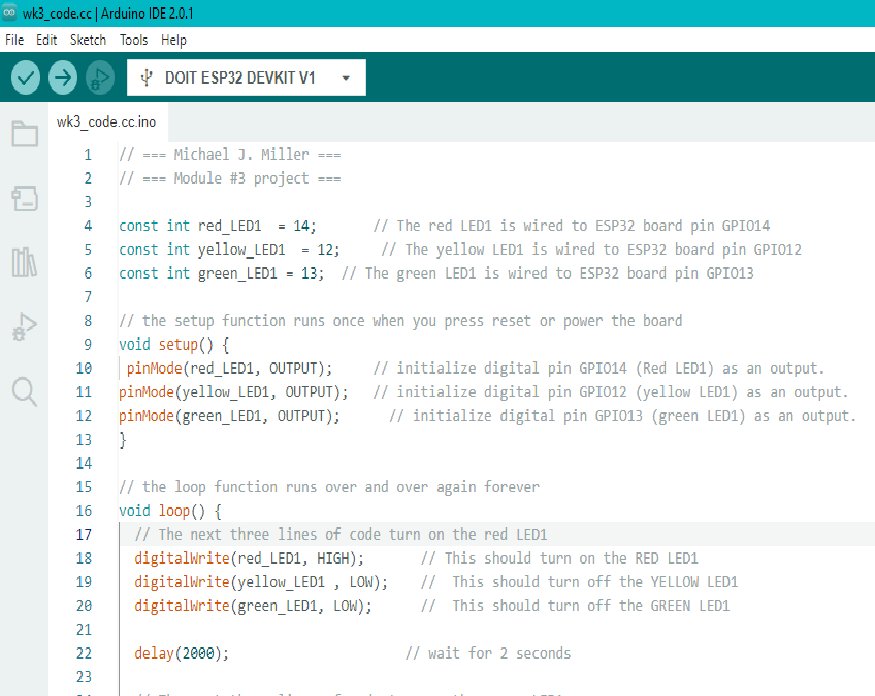 Screenshot of code in Arduino IDE
Second Set of Lights
03
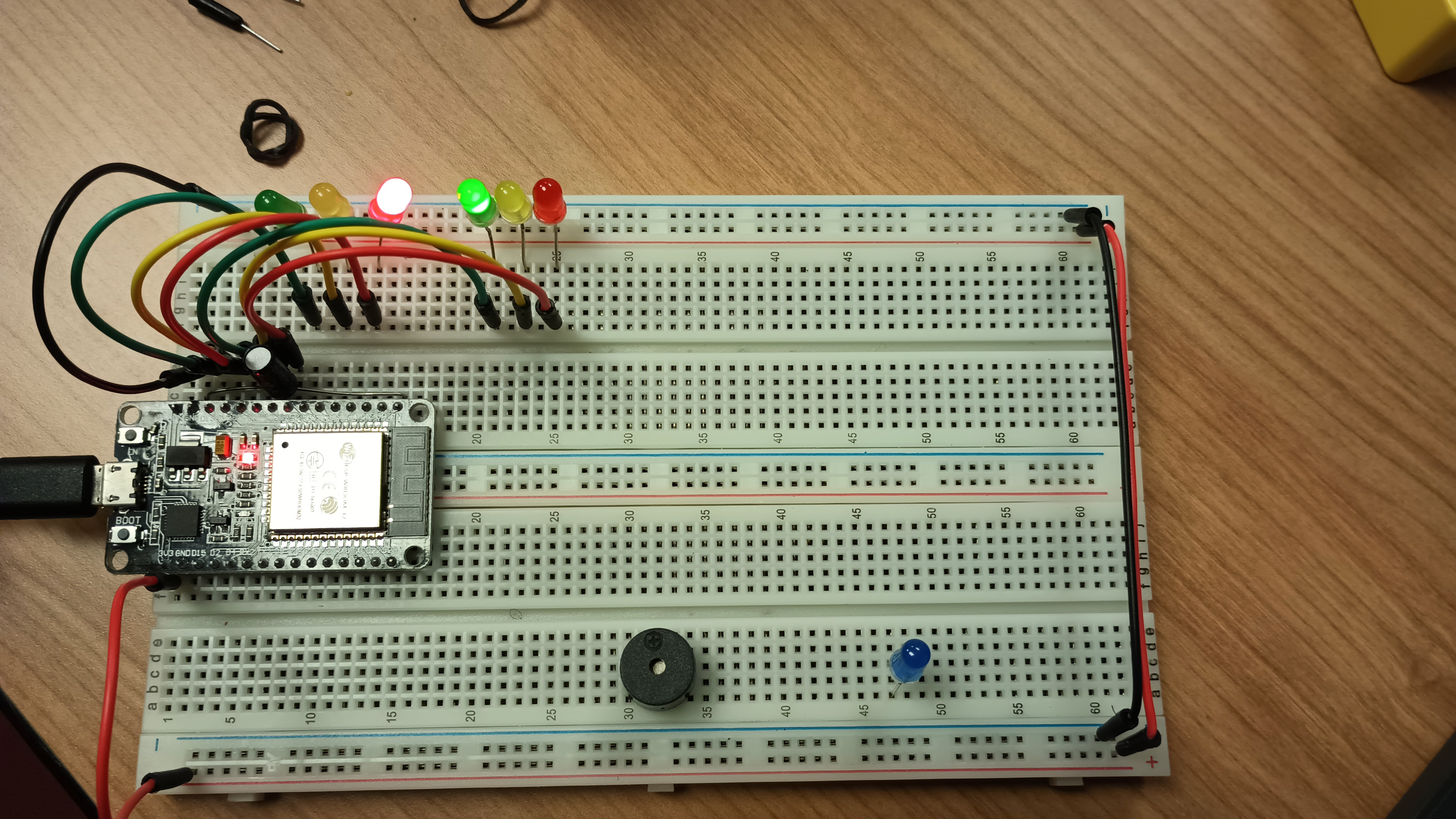 Picture of circuit with working LEDs
Code for Second Set
03(Continued)
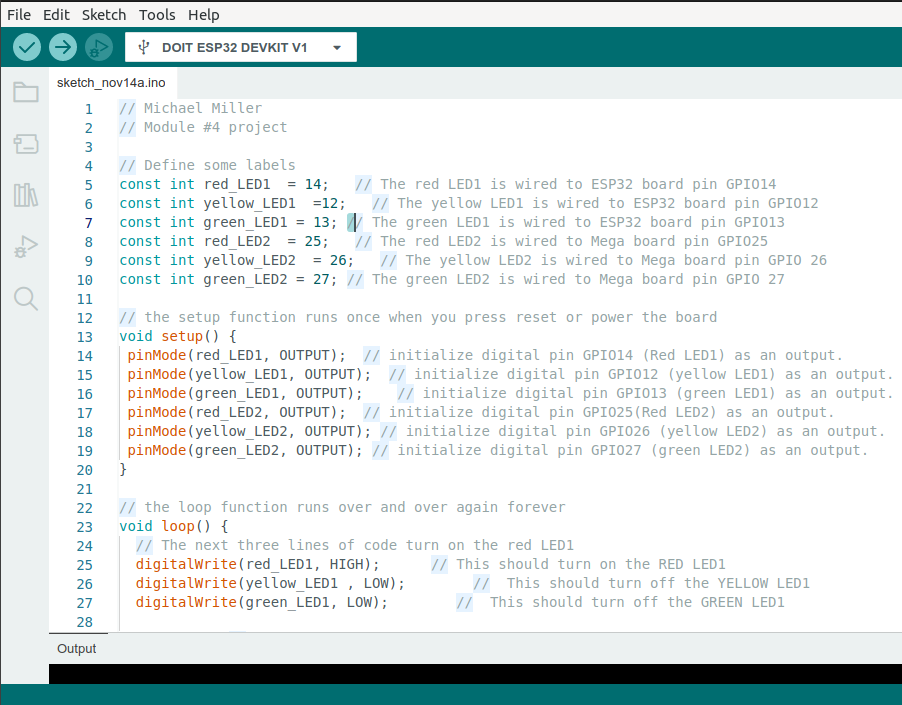 Screenshot of code in Arduino IDE
Crosswalk Button
04
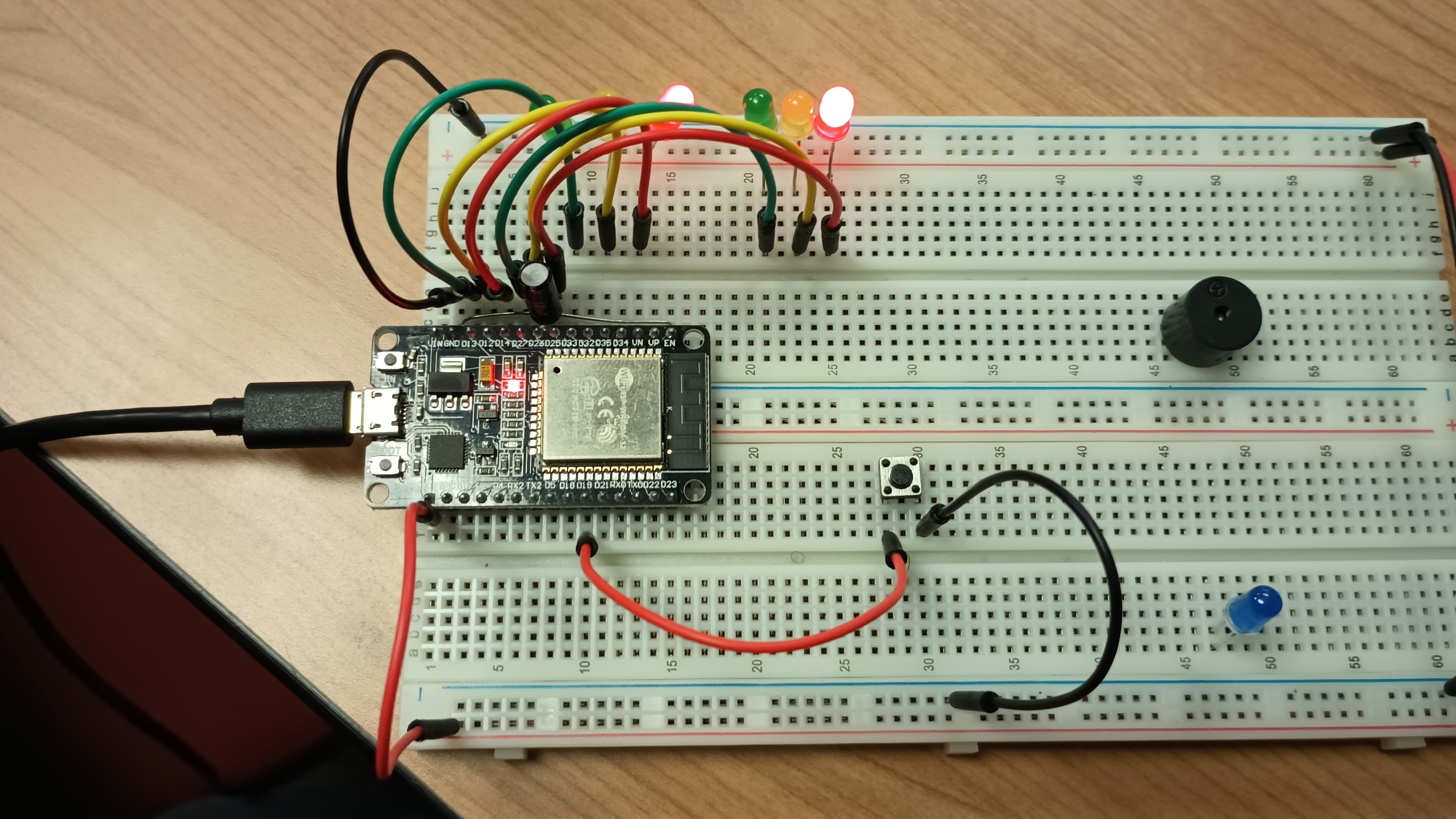 Picture of circuit with working LEDs
Crosswalk Button
04(Continued)
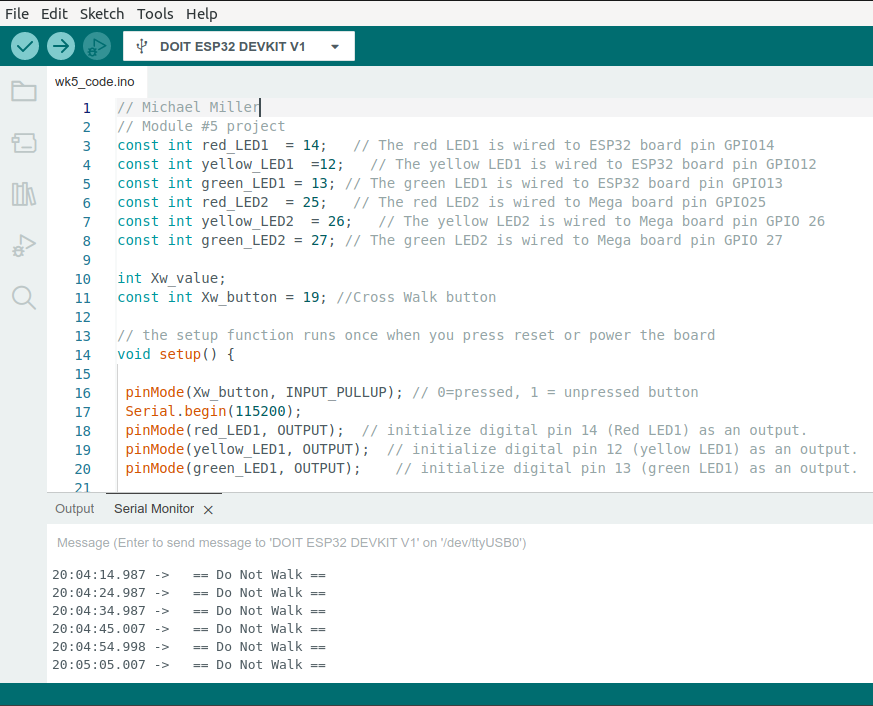 Screenshot of code in Arduino IDE
Crosswalk Button
04(Continued)
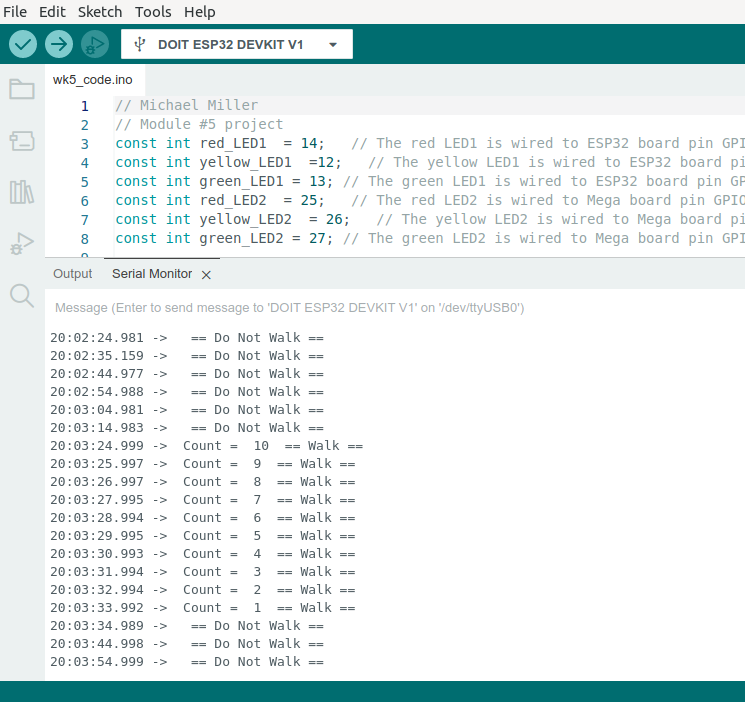 Screenshot of Serial Monitor in Arduino IDE
LCD Display and Buzzer
05
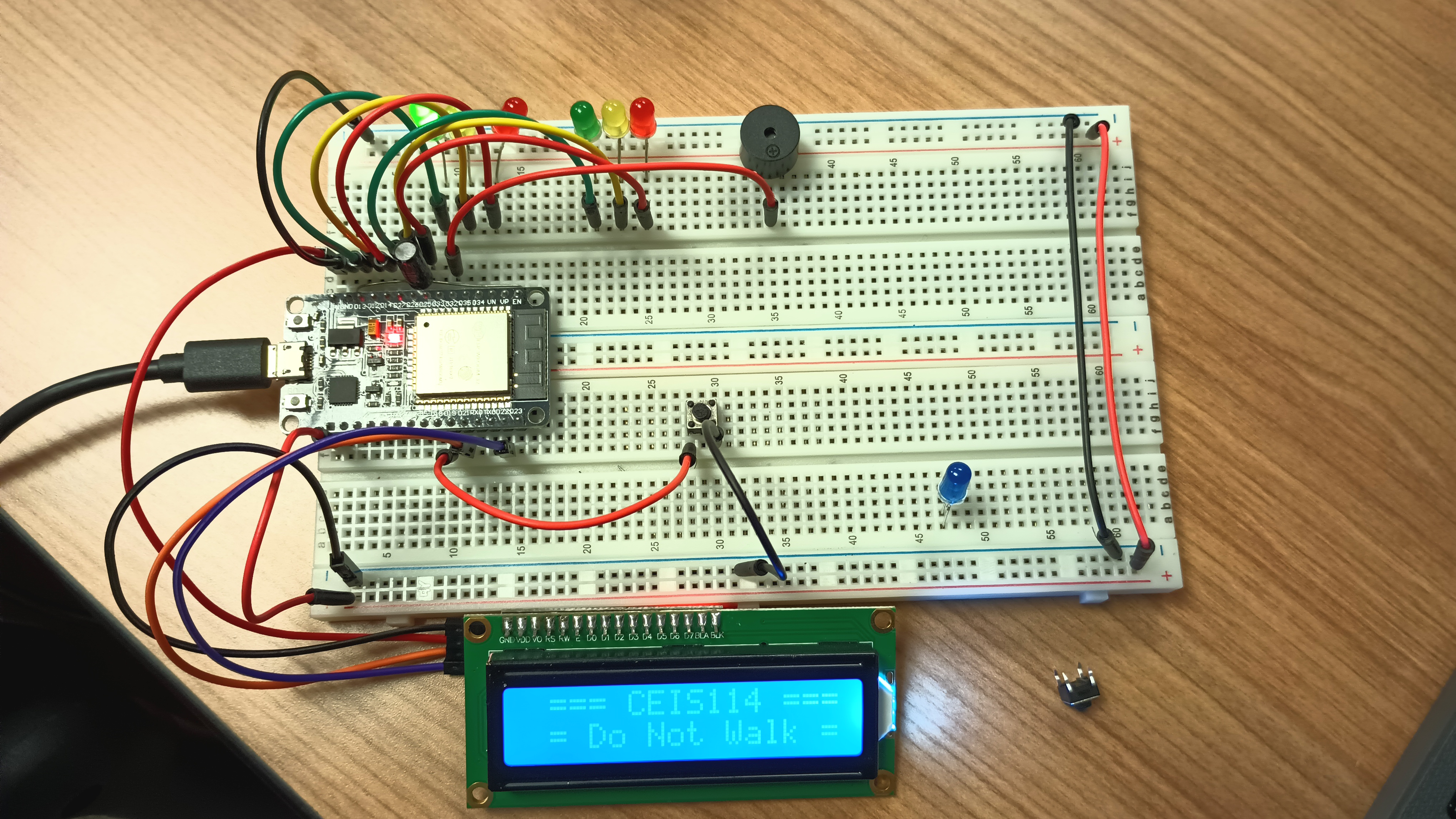 Picture of circuit with working LEDs and LCD display
LCD Display and Buzzer
05(Continued)
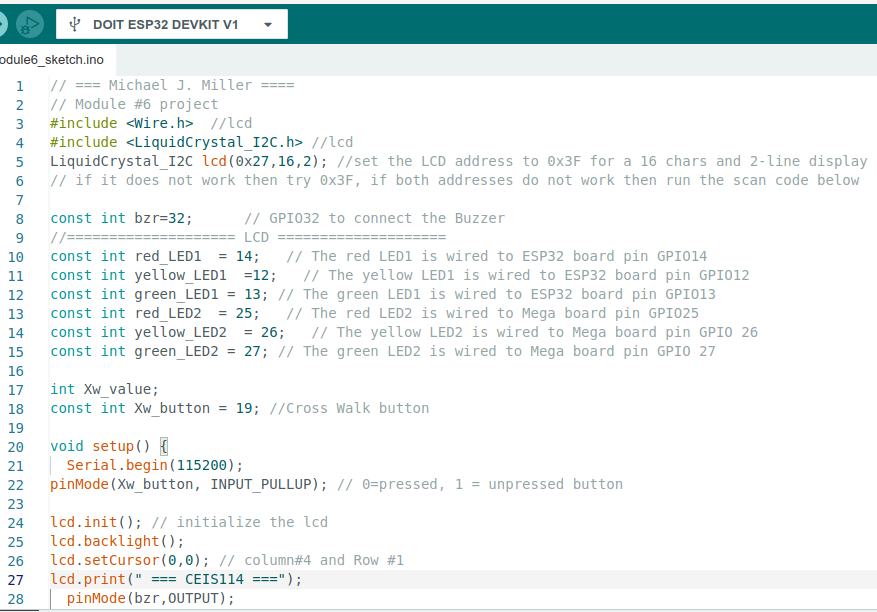 Screenshot of code in Arduino IDE
LCD Display and Buzzer
05(Continued)
Screenshot of Serial Monitor in Arduino IDE
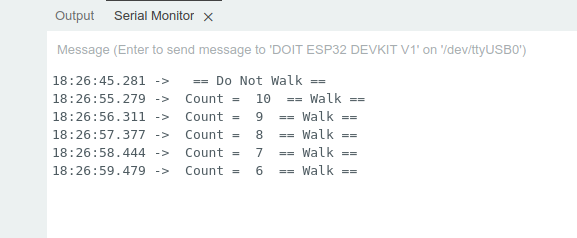 Cloud Controlled Emergency Alert
06
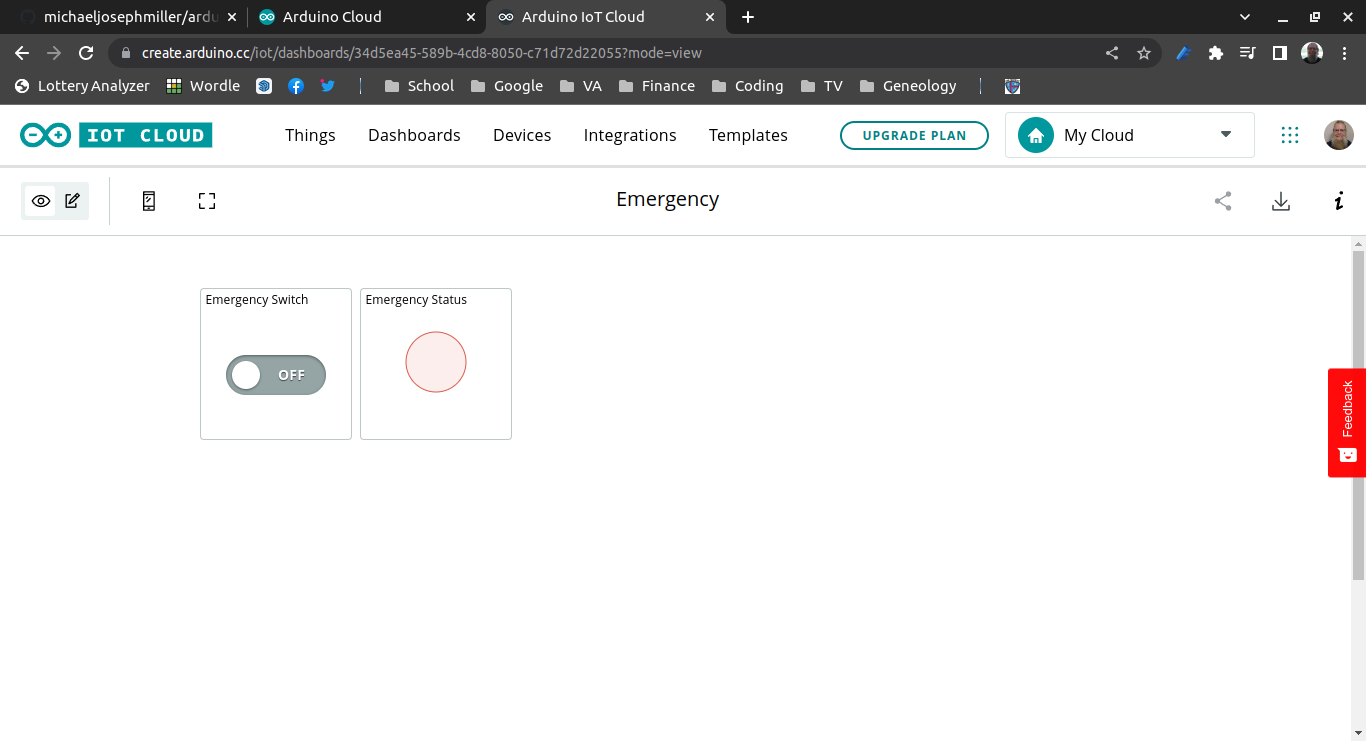 Screenshot of Dashboard on Arduino IoT Cloud
https://cloud.arduino.cc/
Emergency switch
Turns emergency mode on/off
Status light
Indicates successful change of mode, independent of switch
Cloud Controlled Emergency Alert
06(Continued)
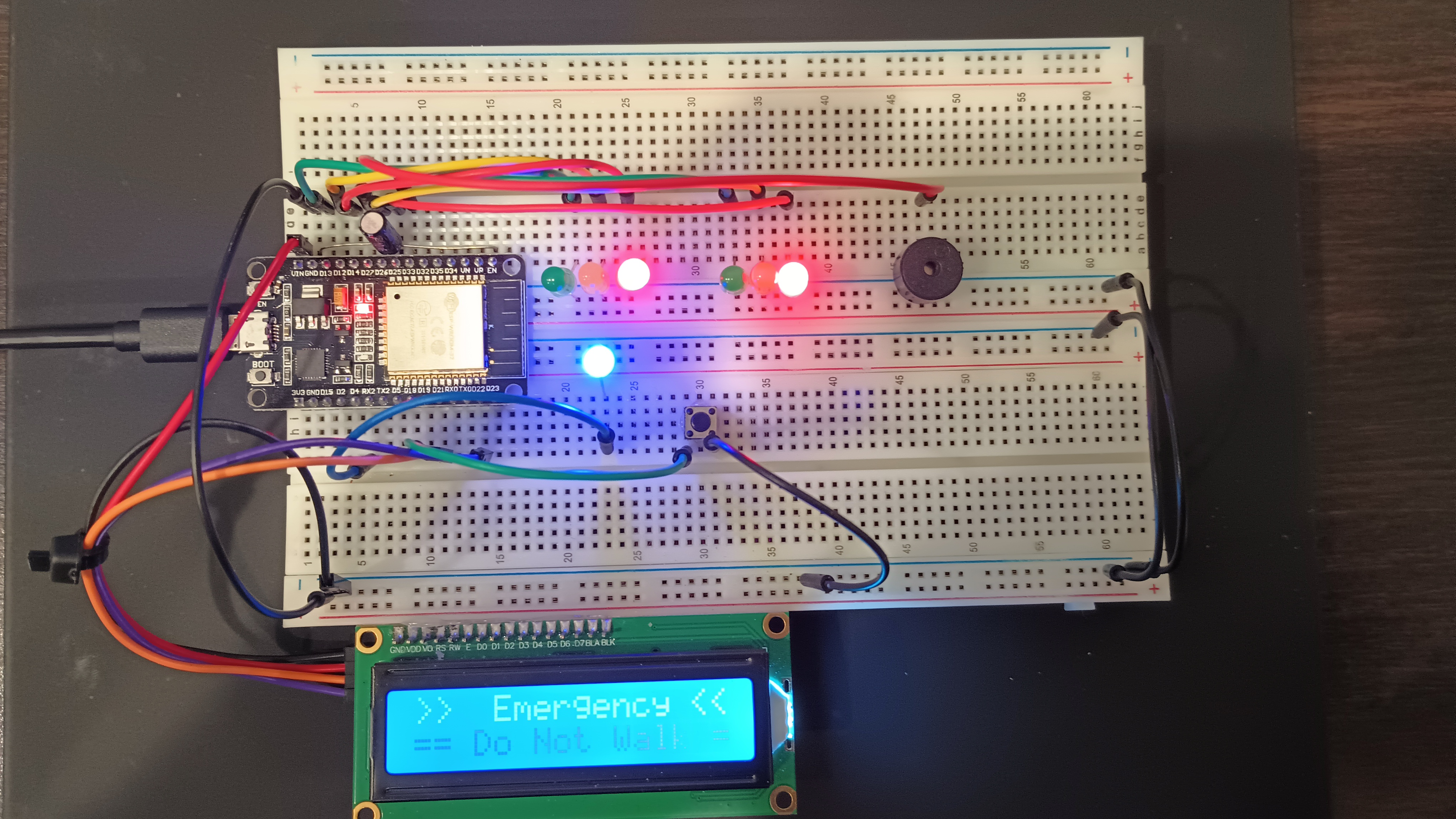 Picture of circuit with working LEDs and LCD display
Cloud Controlled Emergency Alert
06(Continued)
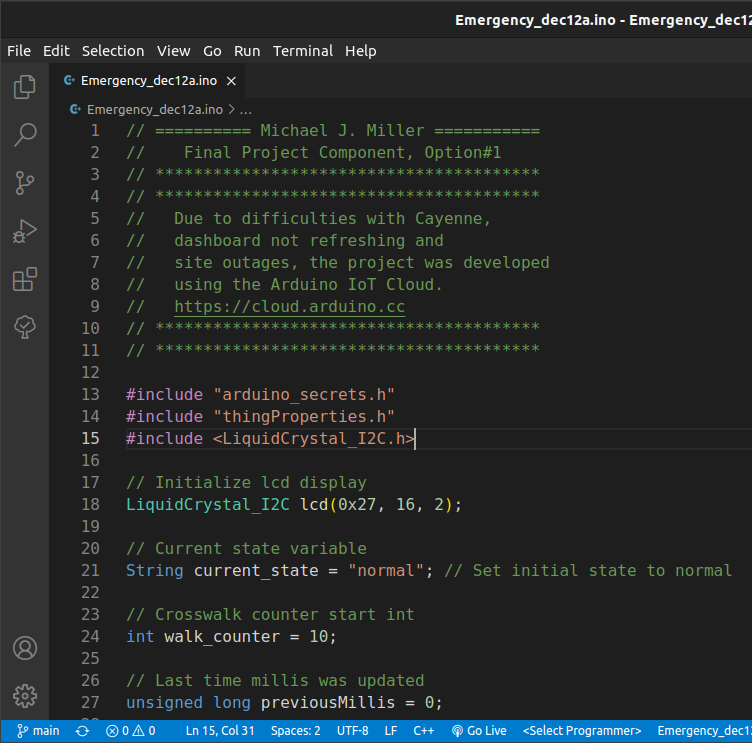 Screenshot of code in Visual Studio Code
Cloud Controlled Emergency Alert
06(Continued)
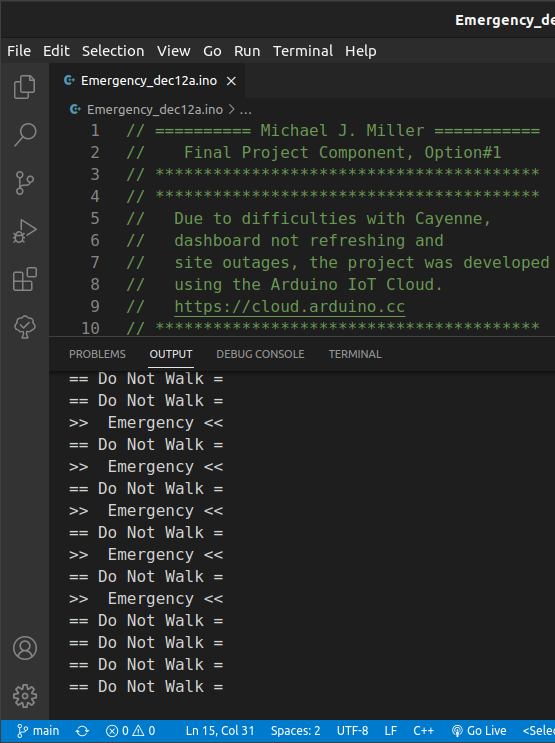 Screenshot of serial monitor in Visual Studio Code
Challenges
Cayenne Dashboard
The Cayenne website was down for a day which delayed completion. Once the dashboard was complete and communicating with the device the website would not reliably refresh after clicking the button to activate emergency mode.
Solution: Changed cloud provider to Arduino IoT Cloud
Arduino IoT Cloud
Although in the end it was a good decision to change cloud provider, learning the new platform without instructions was challenging.
Solution: Arduino’s documentation is well organized and easy to find the information needed. The UI for setting up the service was intuitive and relatively simple.
Code Refactoring
The code provide for the project was good for a working prototype. During the build phase it was used as is. After completion the code was difficult to read and included too much repetition of code.
Solution: The code was refactored and commented to allow for easier reading and minimize code repetition.
Career Skills
IoT prototyping
IoT WiFi integration
C/C++ coding
IoT cloud device control
Conclusion
IoT technology has the potential to greatly impact cities and traffic control in a number of ways.
Sensors can be installed in traffic lights and road signs to monitor traffic flow and congestion.
Data can then be used to adjust signal timing and route traffic in real-time
Reduce congestion and improve the overall efficiency of the transportation system.
Potential to greatly improve the efficiency and safety of transportation systems
Enhance the quality of life in urban environments.
THANK YOU
Yellow Idea Template for LibreOffice Impress.Credit by @ealita.id, 2020.